Applications of Spectral Matrix Theory in Computational Biology
By: Soheil Feizi

Final Project Presentation
18.338

MIT
The multi-layered organization of information in living systems
EPIGENOME
DNA
CHROMATIN
HISTONES
Genes
GENOME
DNA
cis-regulatory elements
TRANSCRIPTOME
miRNA
piRNA
RNA
mRNA
ncRNA
PROTEOME
R1
R2
M1
M2
S1
S2
PROTEINS
Transcription factors
Signaling proteins
Metabolic Enzymes
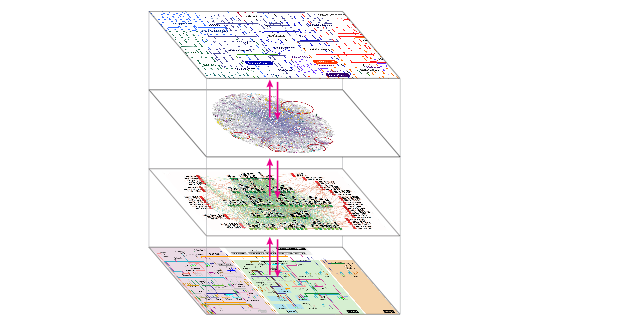 Biological networks at all cellular levels
Metabolic
networks
Protein & signaling
networks
Post-transcriptional
gene regulation
Transcriptional
gene regulation
Dynamics
Modification
Proteins
Translation
RNA
Transcription
Genome
Matrix Theory applications and Challenges
Systems-level views
Functional/physical datasets
Network inference
TF binding
TF binding
Regulator 
(TF)
Expression
target gene
Gene
TF motifs
Human
Disease datasets: GWAS, OMIM
Fly
Worm
Goals:
Global structural properties of regulatory networks
How eigenvalues are distributed?
Positive and negative eigenvalues
Finding modularity structures of regulatory networks using spectral decomposition 
Finding direct interactions and removing transitive noise using spectral network deconvolution
Structural properties of networks using spectral density function
Spectral density function:
Converges as
k-th moment:
NMk: number of directed loops of length k
Zero odd moments: Tree structures
Semi-circle law?
Regulatory networks have heavy-tailed eigenvalue distributions
Eigenvalue distribution is asymmetric with heavy tails
Scale-free network structures, there are some nodes with large connectivity
Modular structures: positive and negative eigenvalues
An example of scale-free network structures
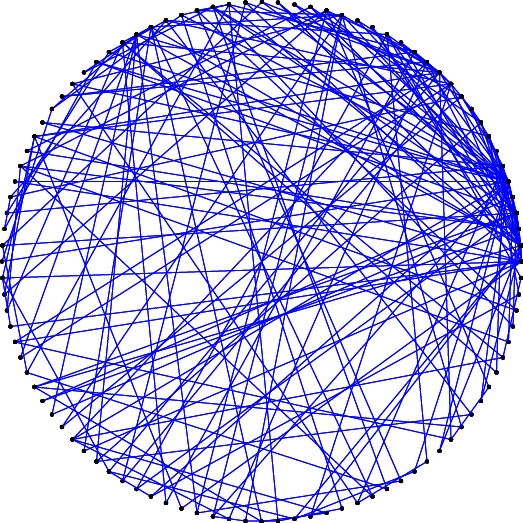 Scale-free networks
Power-law degree distribution
High degree nodes
Preferential attachment
Key idea: use systems-level information: 	Network modularity, spectral methods
Idea:
Represent regulatory networks using regulatory modules
Robust and informative compared to edge representation
Method:
Spectral modularity of networks
Highlight modules and discover them
Key idea: use systems-level information: 	Network modularity, spectral methods
Idea:
Represent regulatory networks using regulatory modules
Robust and informative compared to edge representation
Method:
Spectral modularity of networks
Highlight modules and discover them
Eigen decomposition of the modularity matrix
adjacency 
matrix
modularity 
matrix
eigenvector
matrix
Modularity
 profile matrix
degree vector
Total number
of edges
positive
eigenvalues
Method:
Compute modularity matrix of the network
Decompose modularity matrix to its eigenvalues and eigenvectors
For modularity profile matrix using eigenvectors with positive eigenvalues
Compute pairwise distances among node modularity profiles
why does it work?
Probabilistic definition of network modularity [Newman]
Modularity matrix:
Probabilistic background 
model
For simplicity, suppose we want to divide network into only two modules characterized by S:
Contribution of node 1
 in network modularity
+1
+1
-1
k1
S=
-1
+1
k2
1
k3
kn
why does it work?
Linear Algebra: Network modularity is maximized if S is parallel to the largest eigenvector of M
However, S is binary and with high probability cannot be aligned to the largest eigenvector of M
Considering other eigenvectors with positive eigenvalues gives more information about the modularity structure of the network
Idea (soft network partitioning): if two nodes have similar modularity profiles, they are more likely to be in the same module
adjacency 
matrix
modularity 
matrix
eigenvector
matrix
modularity profile
 matrix
Spectral modularity over simulated networks
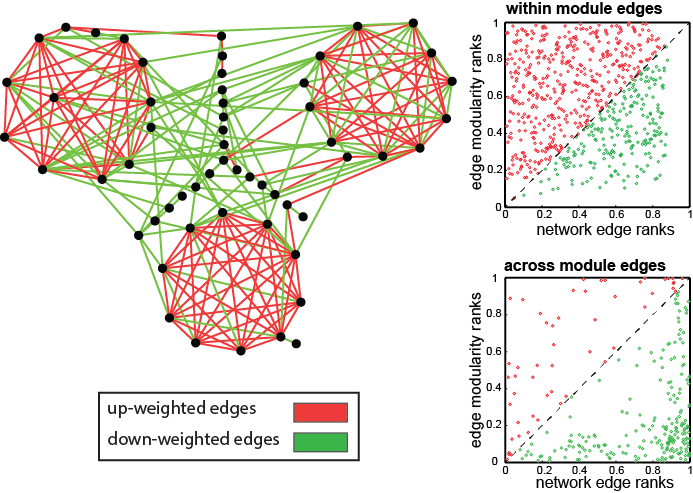 Observed network: combined direct and indirect effects
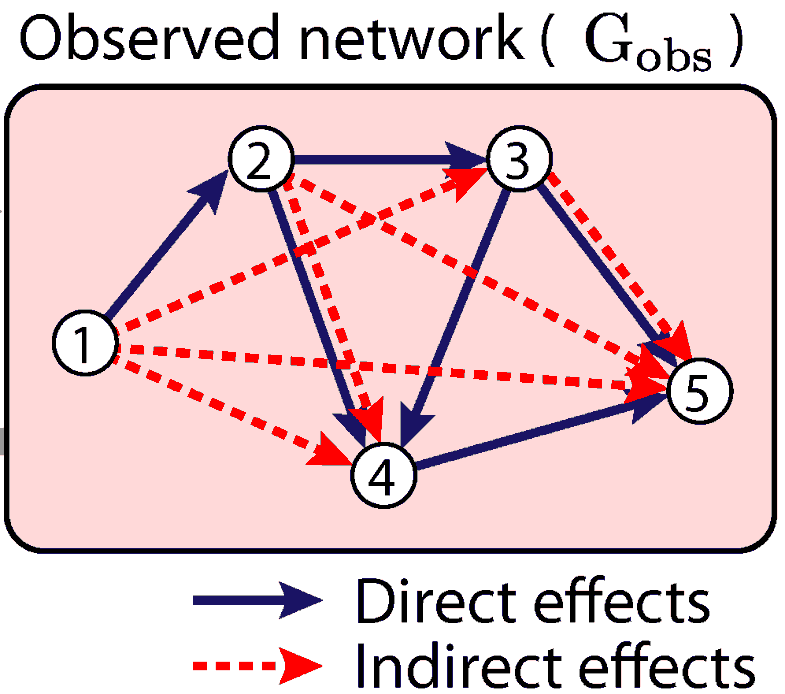 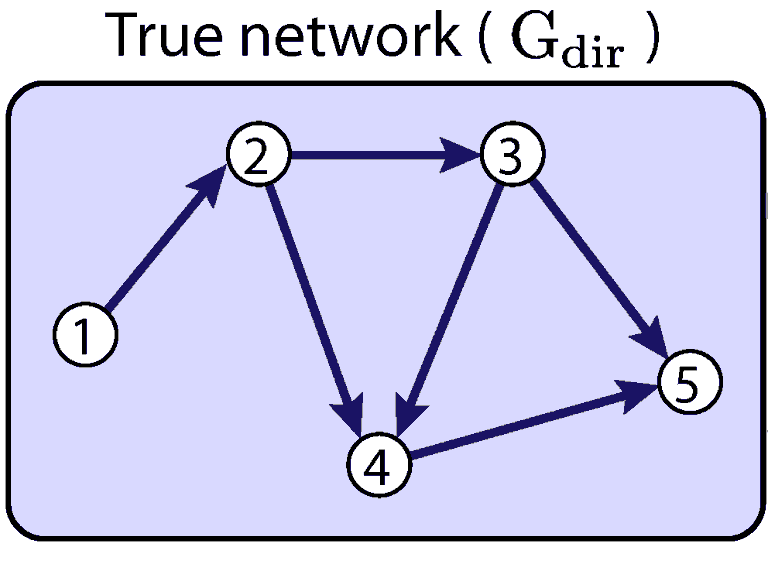 Transitive
 Effects
Indirect edges may be entirely due to second-order, third-order, and higher-order interactions (e.g. 14)
Each edge may contain both direct and indirect components (e.g. 24)
Model indirect flow as power series of direct flow
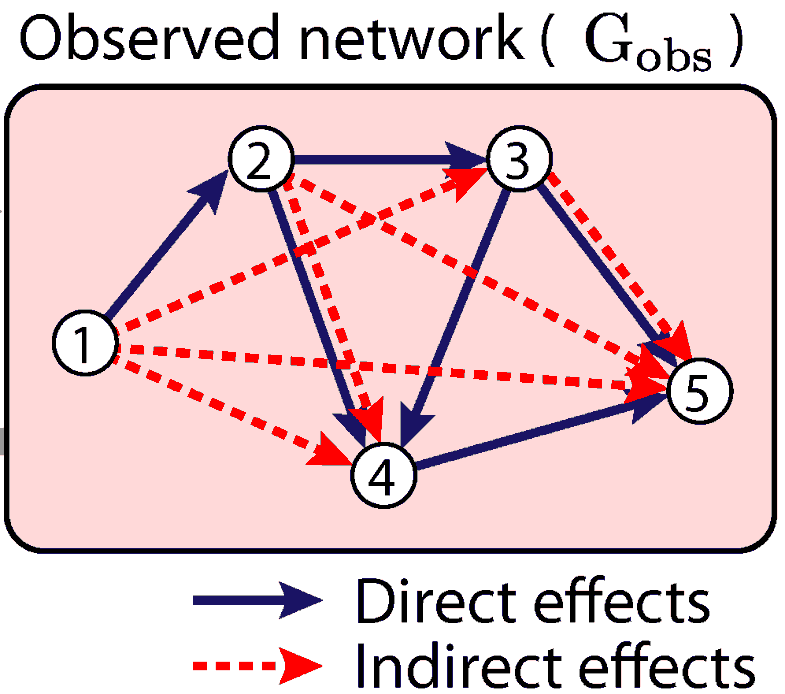 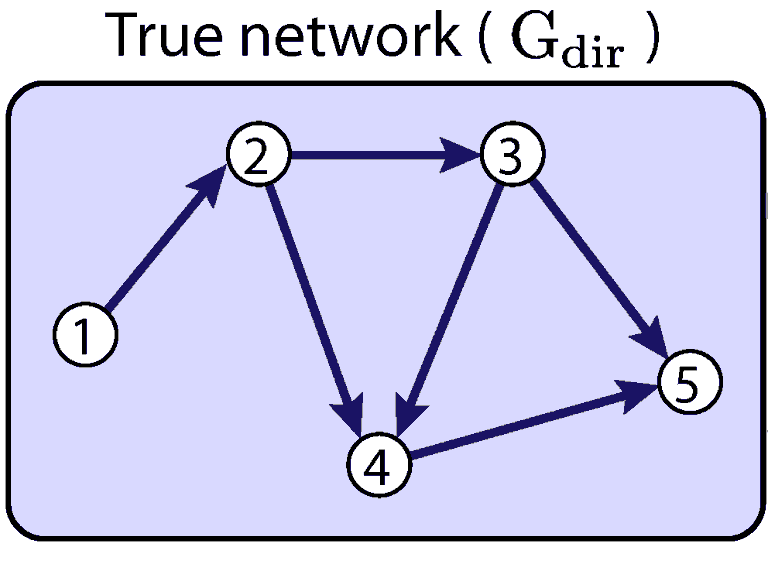 Transitive
Closure
indirect effects
i
converges with 
correct scaling
2nd order
3nd order
This model provides information theoretic min-cut flow rates
Linear scaling so that max absolute eigenvalue of direct matrix <1
Indirect effects decay exponentially with path length
Series converges
kn
k2
k1
j
Inverse problem: Gdir is actually unknown, only Gobs is known
Network deconvolution framework
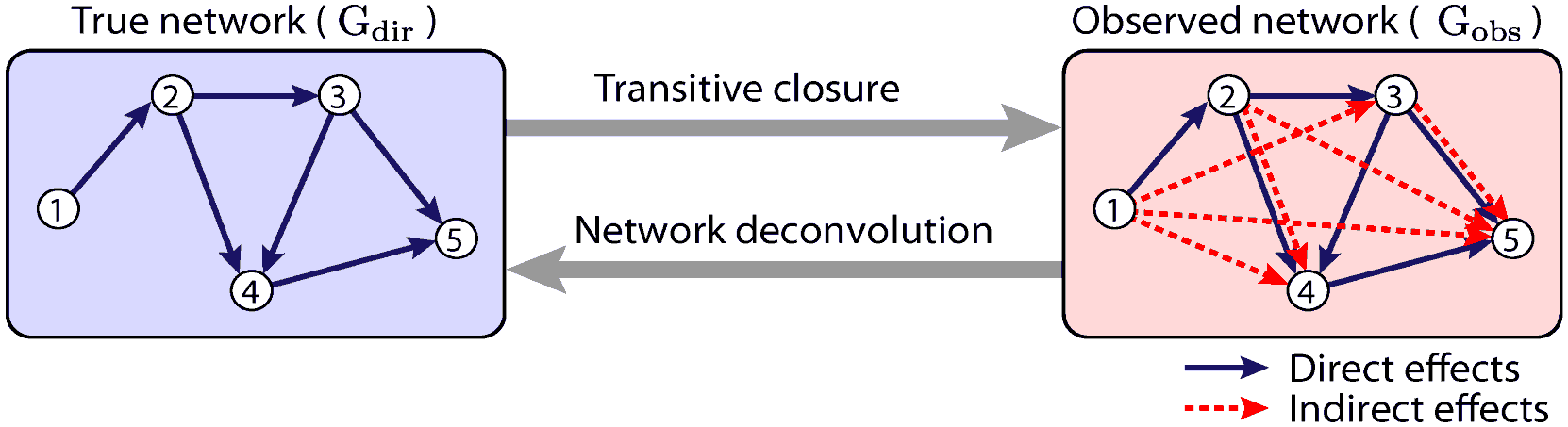 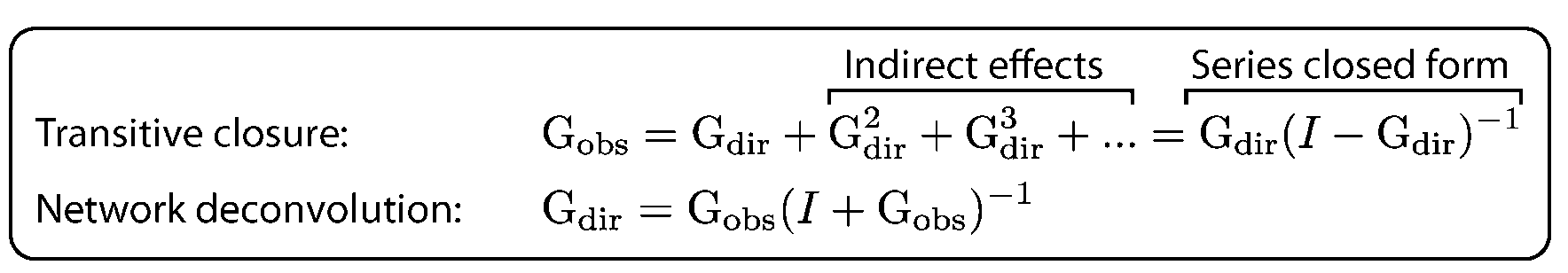 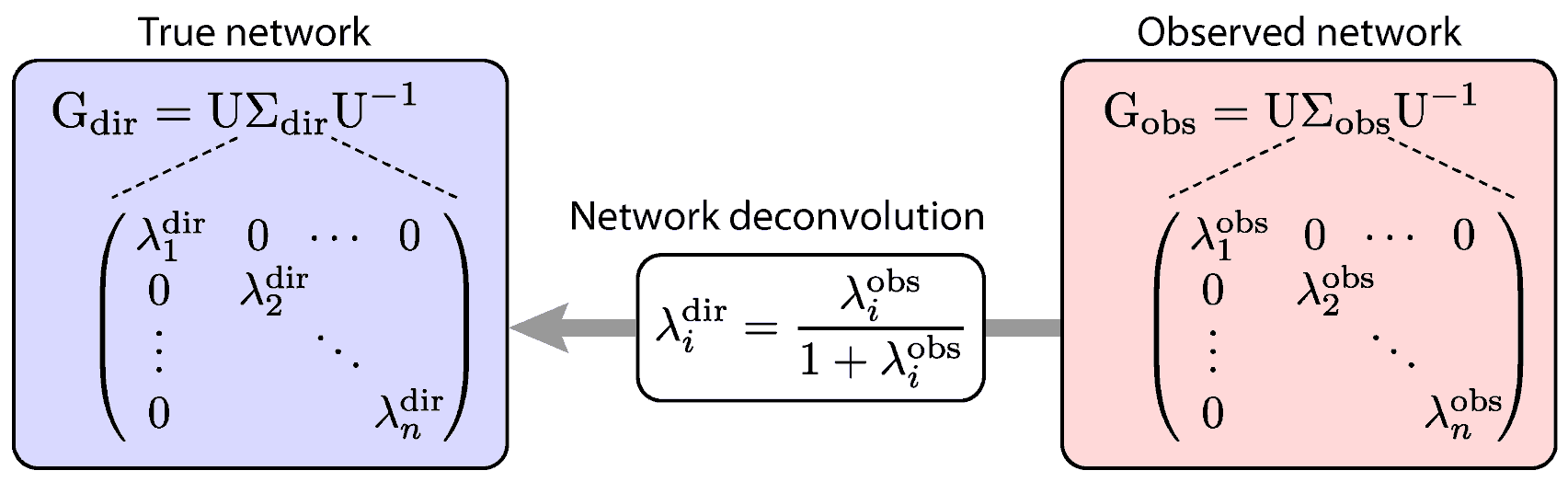 ND is a nonlinear filter in eigen space
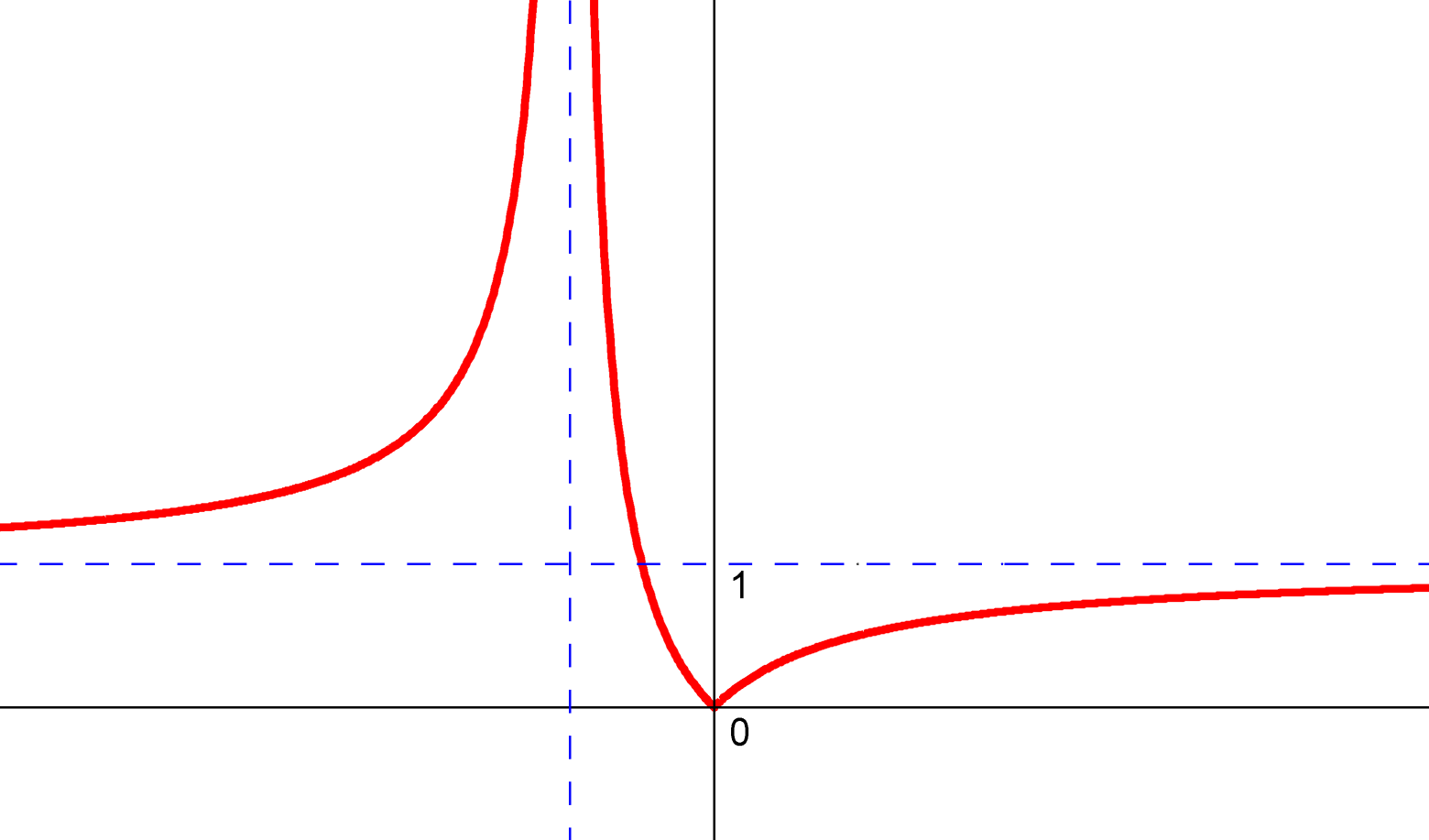 Intuition:
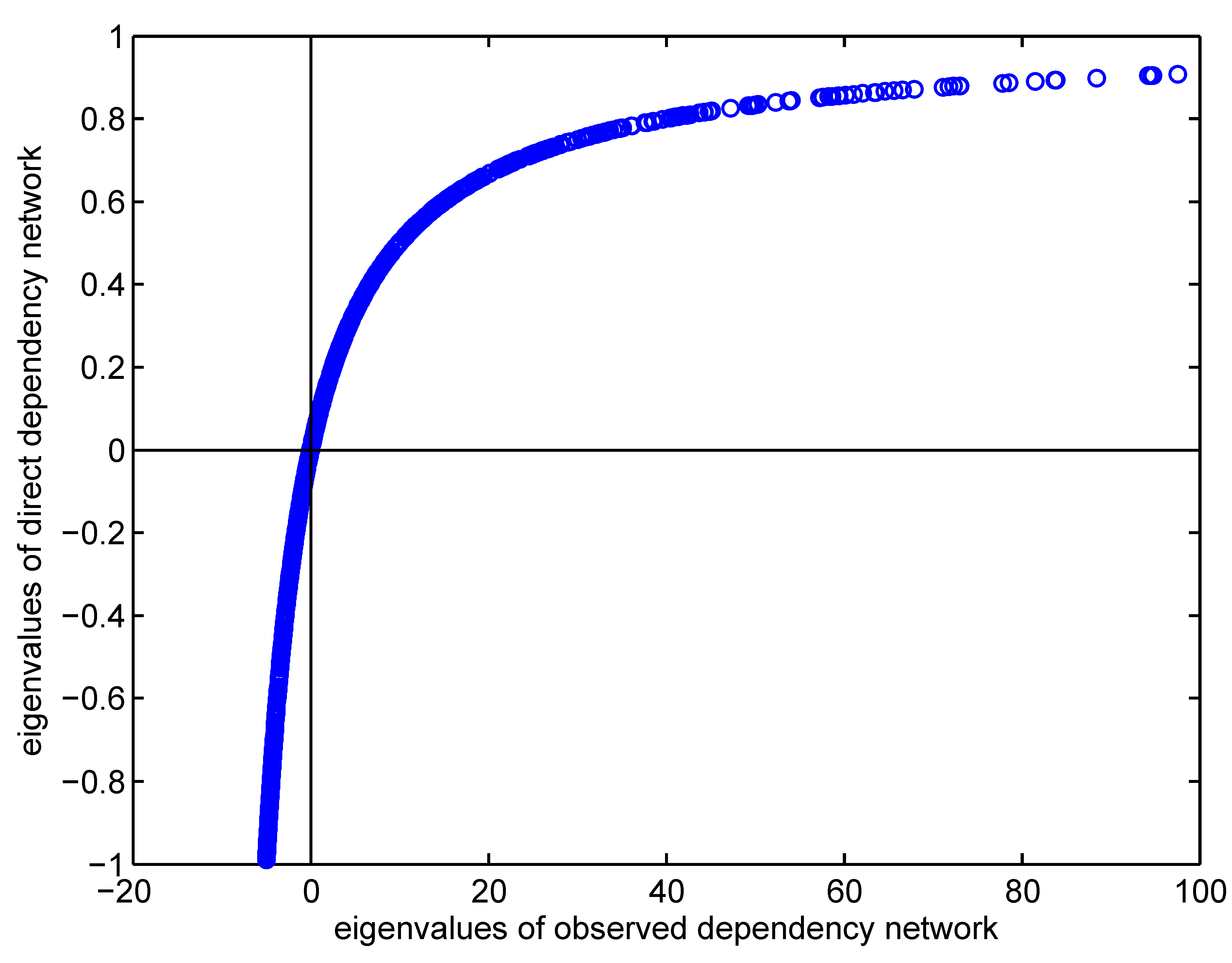 Scalability of spectral methods
O(n3) computational complexity for full-rank networks
O(n) computational complexity for low-rank networks
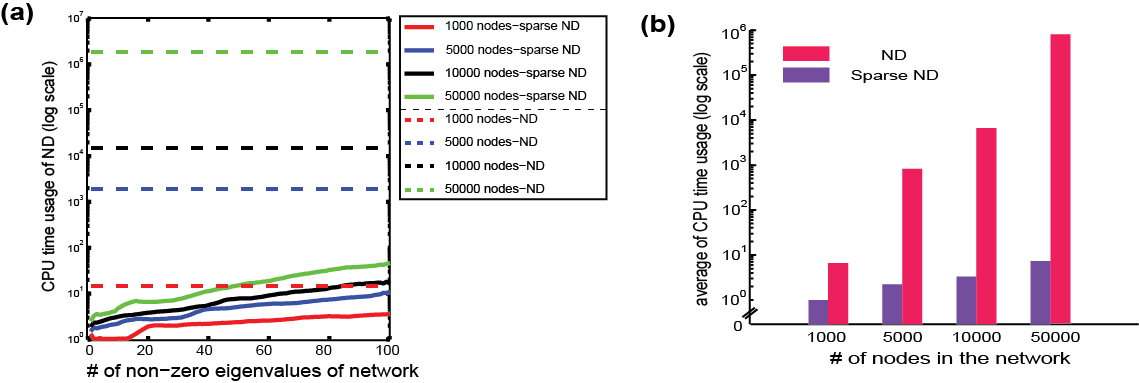 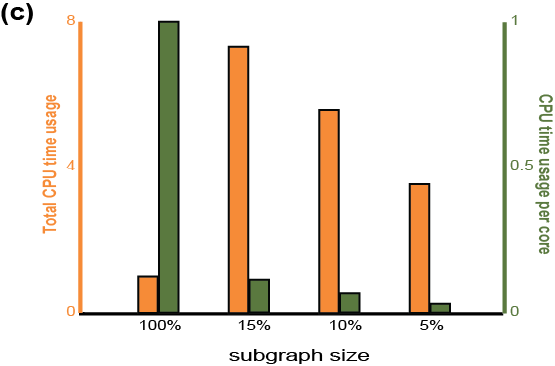 Local deconvolution of sub-networks of the network
 Parallelizing network deconvolution
Conclusions
Eigenvalue distribution of regulatory networks is similar to scale-free ones and has a heavy positive tail.
Regulatory networks have scale-free structures.
Eigen decomposition of probabilistic modularity matrix can be used to detect modules in the networks 
Network deconvolution: a spectral method to infer direct dependencies and removing transitive information flows